Figure 7. White matter composition. The mean cross-sectional area of the cell bodies in the white matter was ...
Cereb Cortex, Volume 17, Issue 12, December 2007, Pages 2961–2971, https://doi.org/10.1093/cercor/bhm024
The content of this slide may be subject to copyright: please see the slide notes for details.
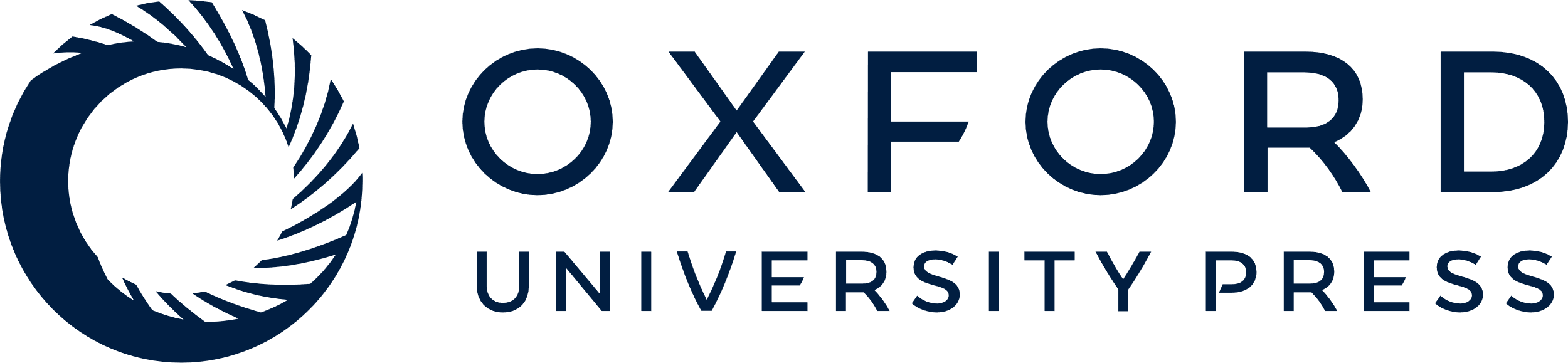 [Speaker Notes: Figure 7. White matter composition. The mean cross-sectional area of the cell bodies in the white matter was determined. The packing density of these cells in the postcentral gyrus was determined. The number of cells in the white matter of the postcentral lobule was calculated as the product of the volume of the white matter (see Fig. 6 bottom) and the density of cells. The volume attributable to nonglial somata was calculated as the difference of the total white matter volume and the volume occupied by glial somata (the product of the somatic size and glial number). Notations are as in the caption of Figure 2.


Unless provided in the caption above, the following copyright applies to the content of this slide: © The Author 2007. Published by Oxford University Press. All rights reserved. For permissions, please e-mail: journals.permissions@oxfordjournals.org]